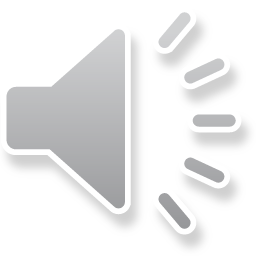 «Современные
здоровьесберегающие
технологии»
В. А. Сухомлинский


«Забота о здоровье — 
это важнейший труд воспитателя. От жизнерадостности, бодрости детей зависит их духовная жизнь, мировоззрение, умственное развитие, прочность знаний, вера в свои силы»
Всемирная организация здравоохранения
Здоровье - это состояние 
полного физического, психического 
и социального благополучия, а не просто отсутствие болезней или
 физических дефектов
Здоровьесберегающие технологии
это система мер, включающая взаимосвязь и взаимодействие всех факторов образовательной среды, направленных на сохранение здоровья ребенка на всех этапах его обучения и развития
Задачи здоровьесбережения
создание адекватных условий для развития, обучения, оздоровления детей
сохранение здоровья детей и повышение двигательной активности и умственной работоспособности 
создание положительного эмоционального настроя и снятие психоэмоционального напряжения
Формы организации 
здоровьесберегающей работы
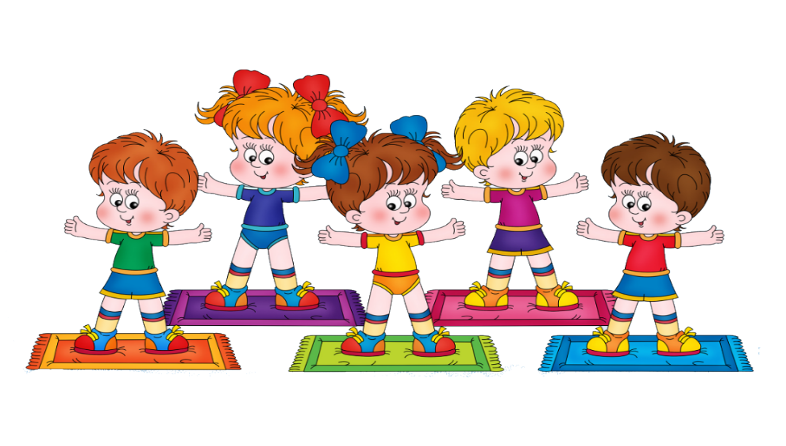 Физкультурные занятиязанятия проводятся в соответствии с программой, перед занятием необходимо хорошо проветрить помещение
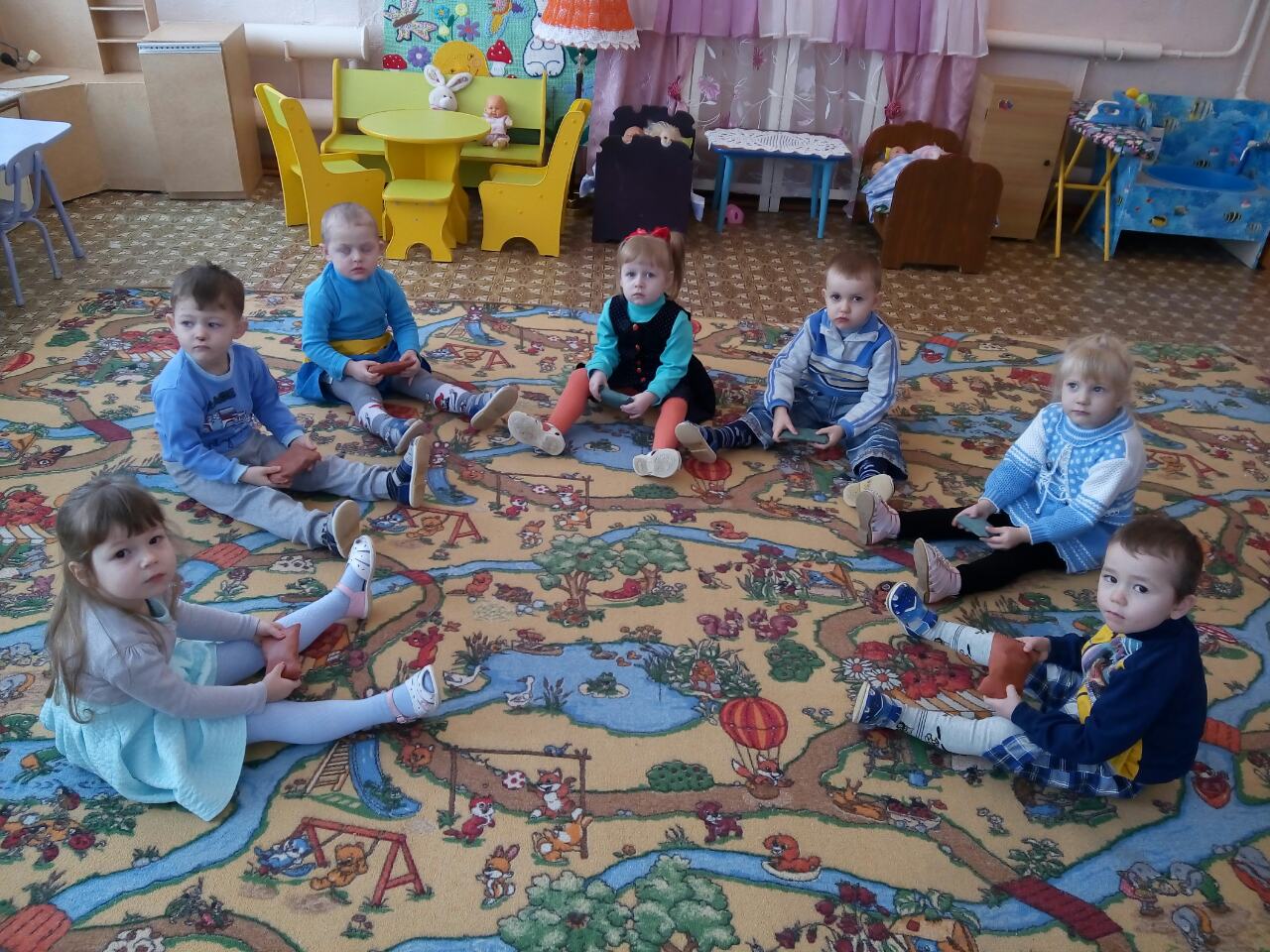 Самостоятельная деятельность  детей
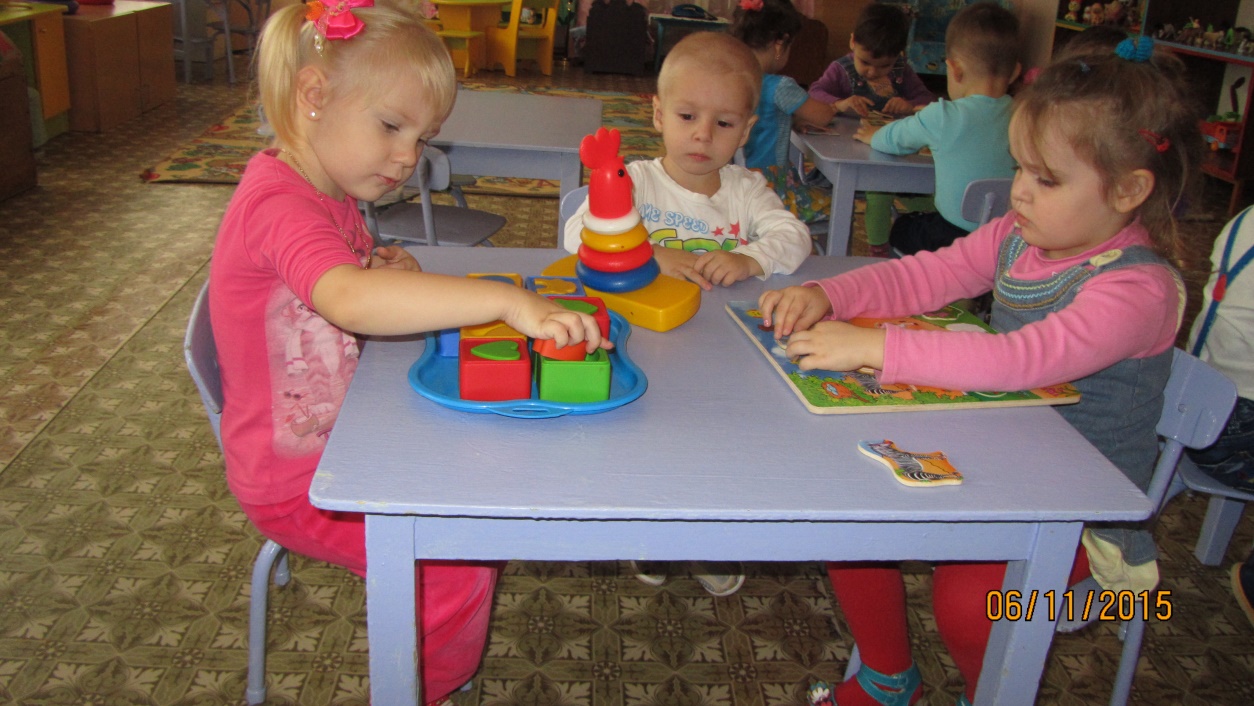 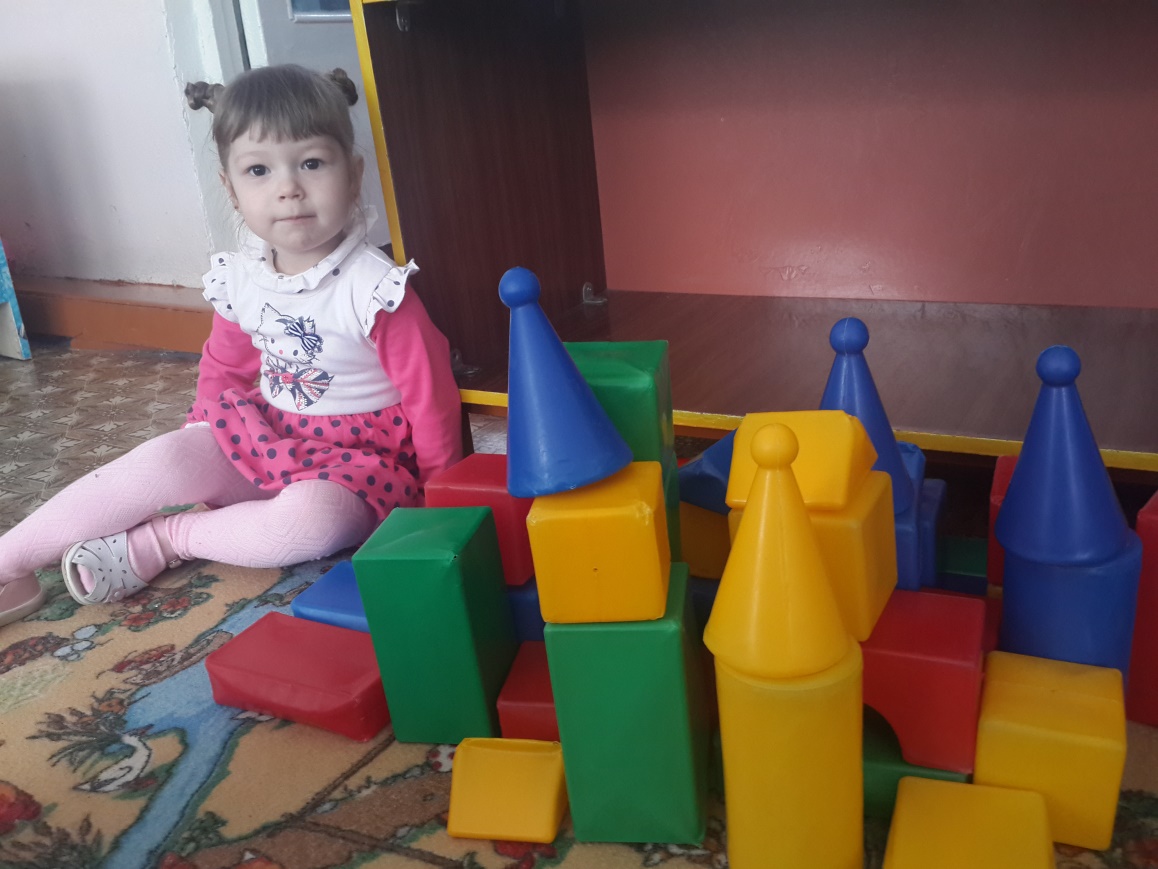 Подвижные и спортивные игры
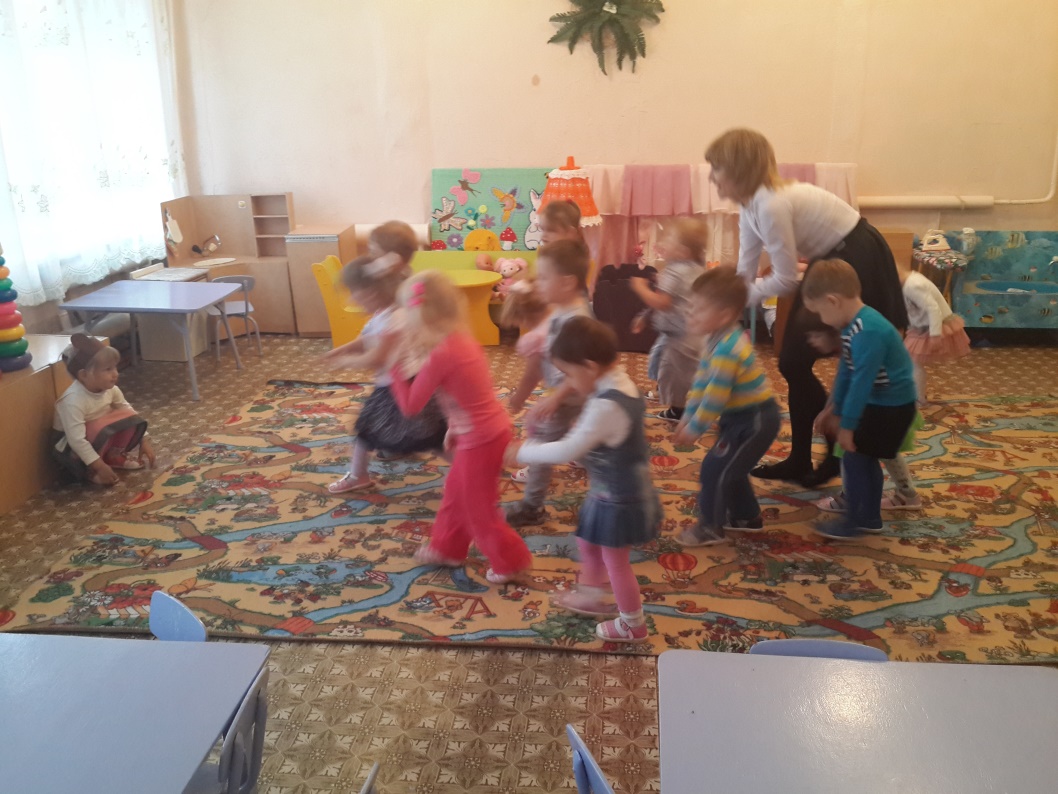 Релаксация -используется  спокойная  классическая музыка  (Чайковский,  Рахманинов), звуки  природы
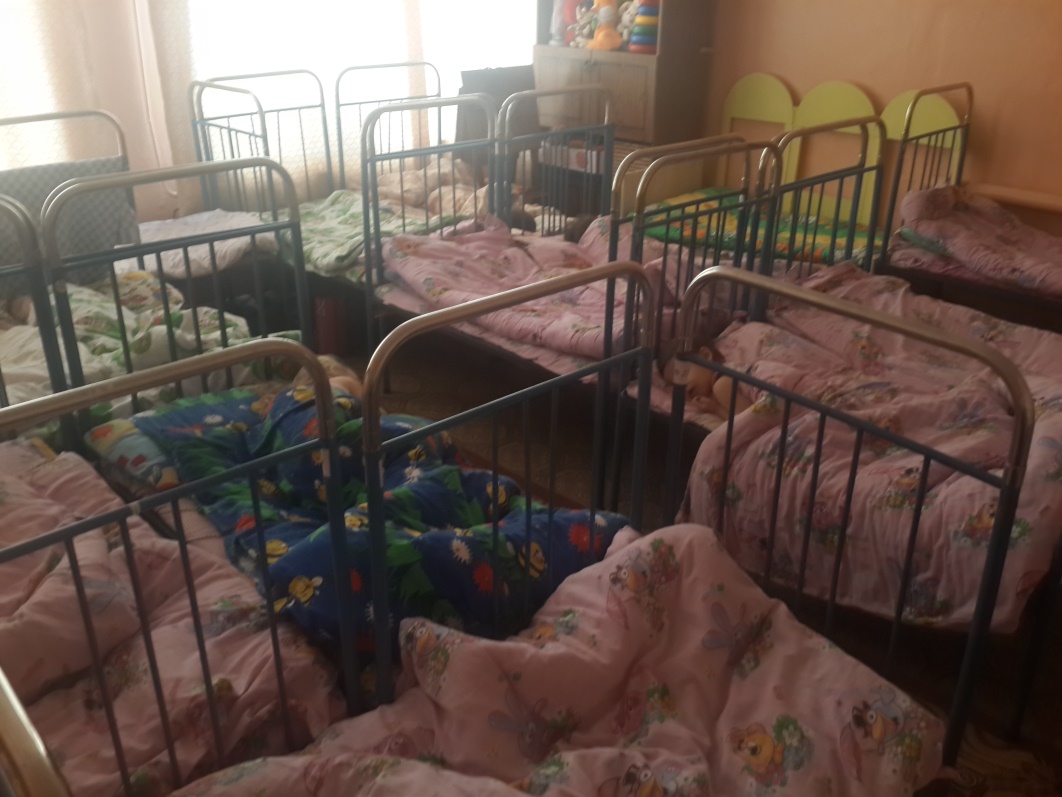 Гимнастика бодрящая, закаливаниеформа проведения различна: упражнения на кроватках, обширное умывание, ходьба по дорожкам «здоровья»
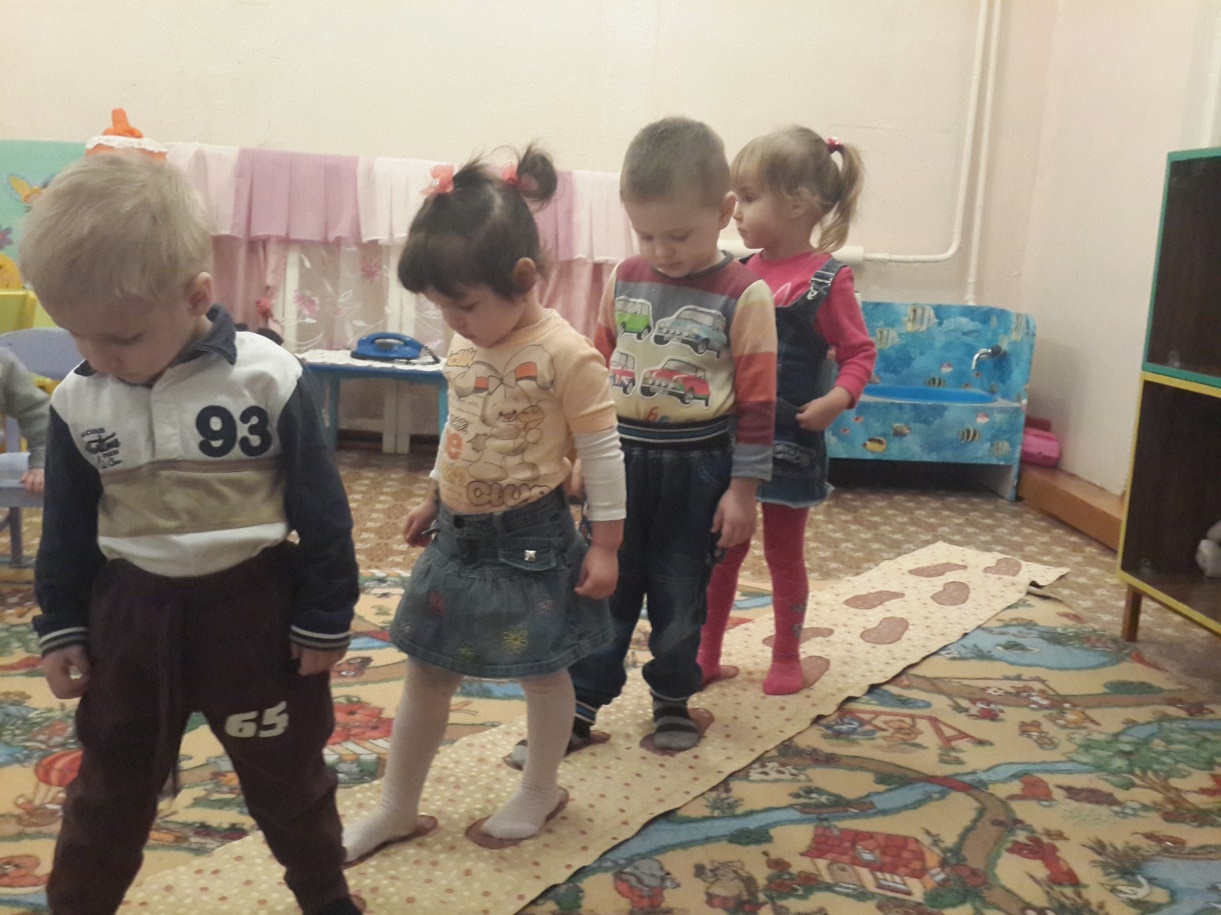 Утренняя гимнастика
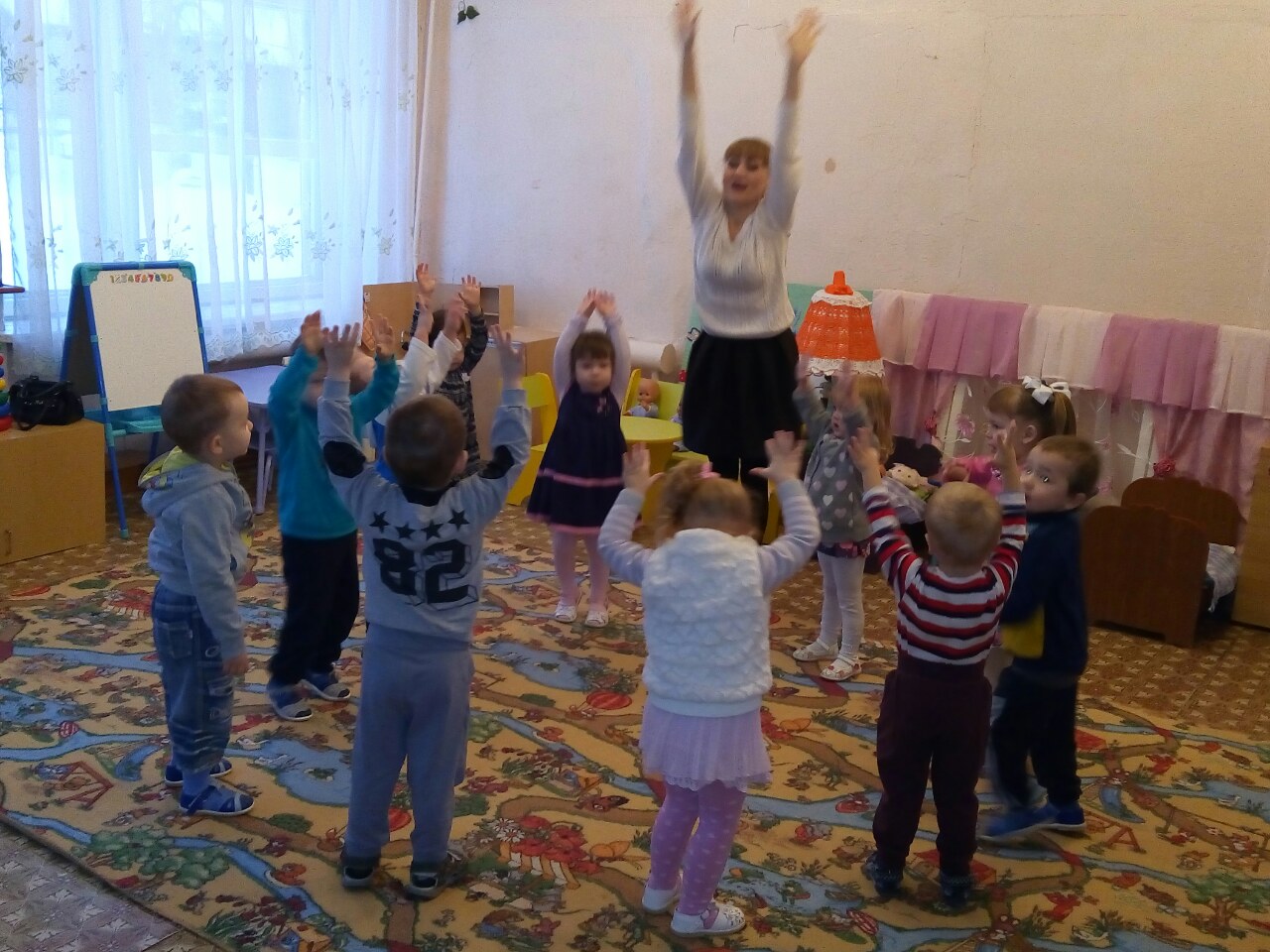 Водные процедуры…
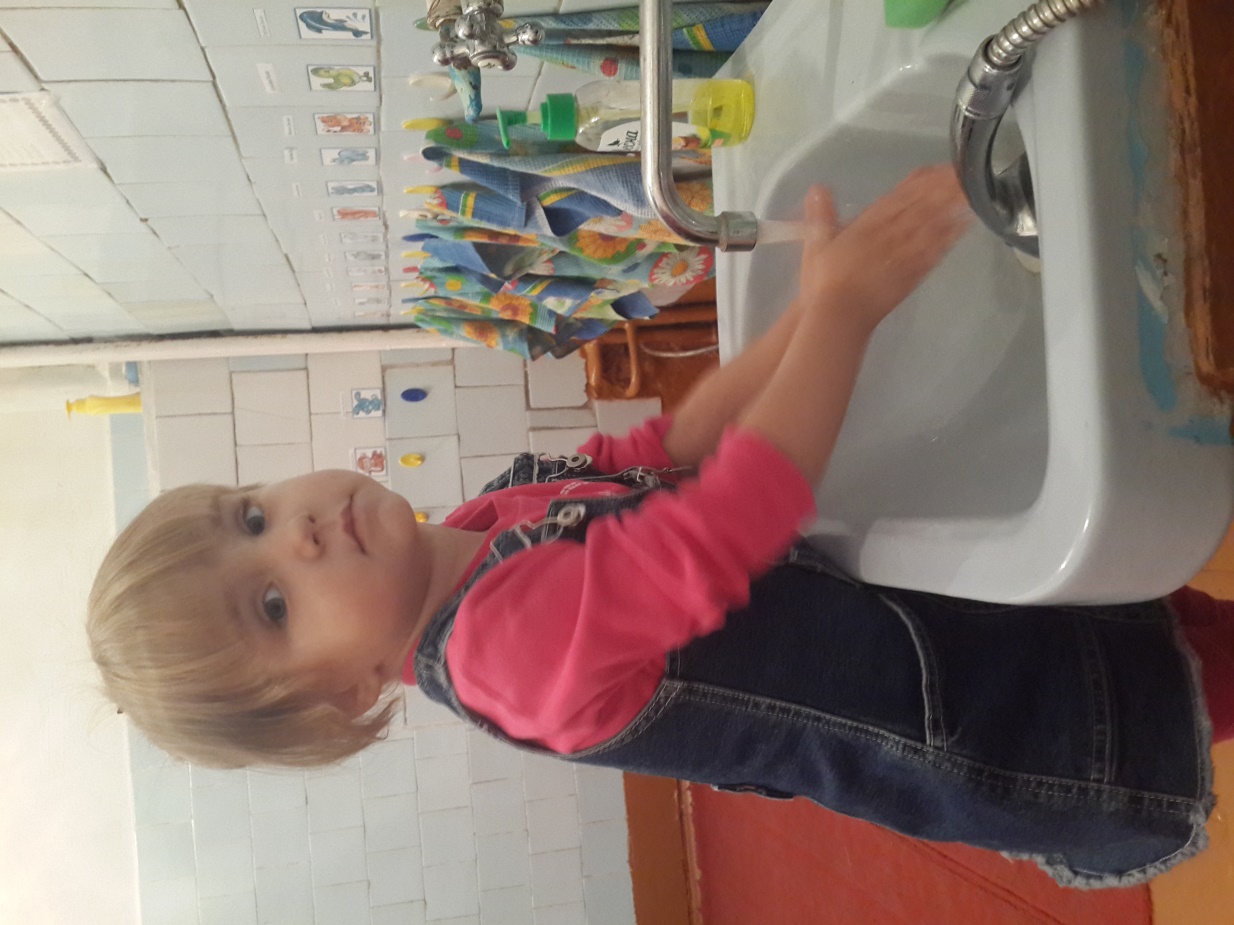 Для развития мелкой моторики необходимо сочетать пальчиковую гимнастику с самомассажем кистей и пальцев, используя «сухой бассейн»
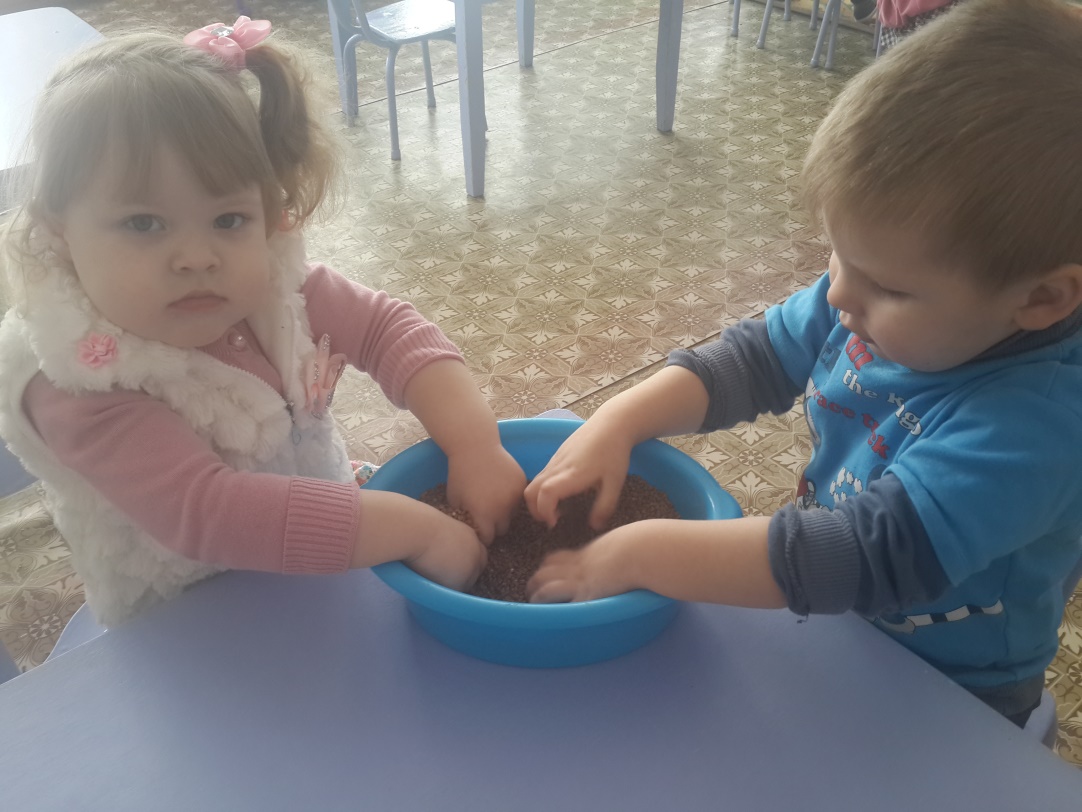 Дыхательная гимнастика
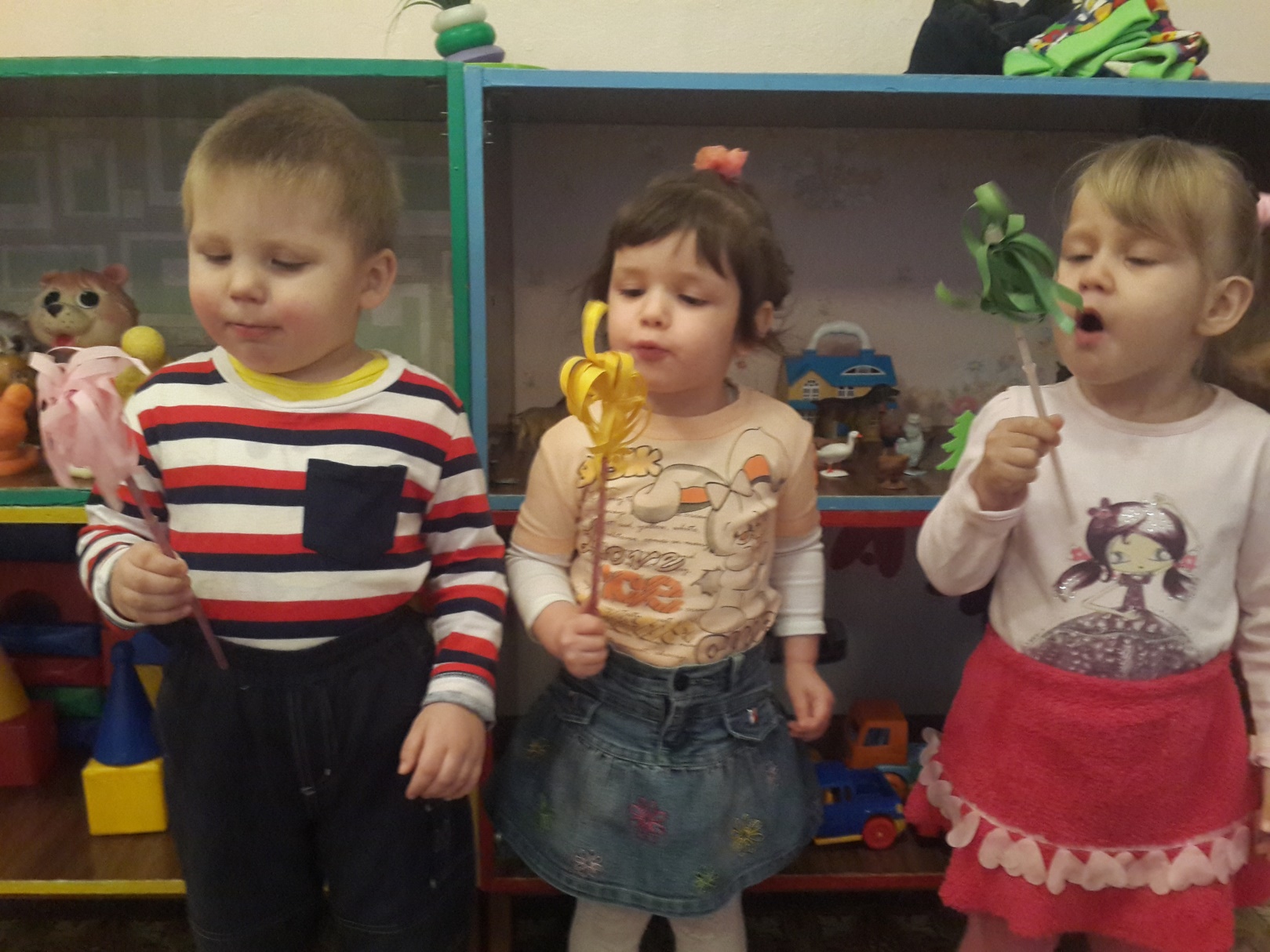 Массажные игры…
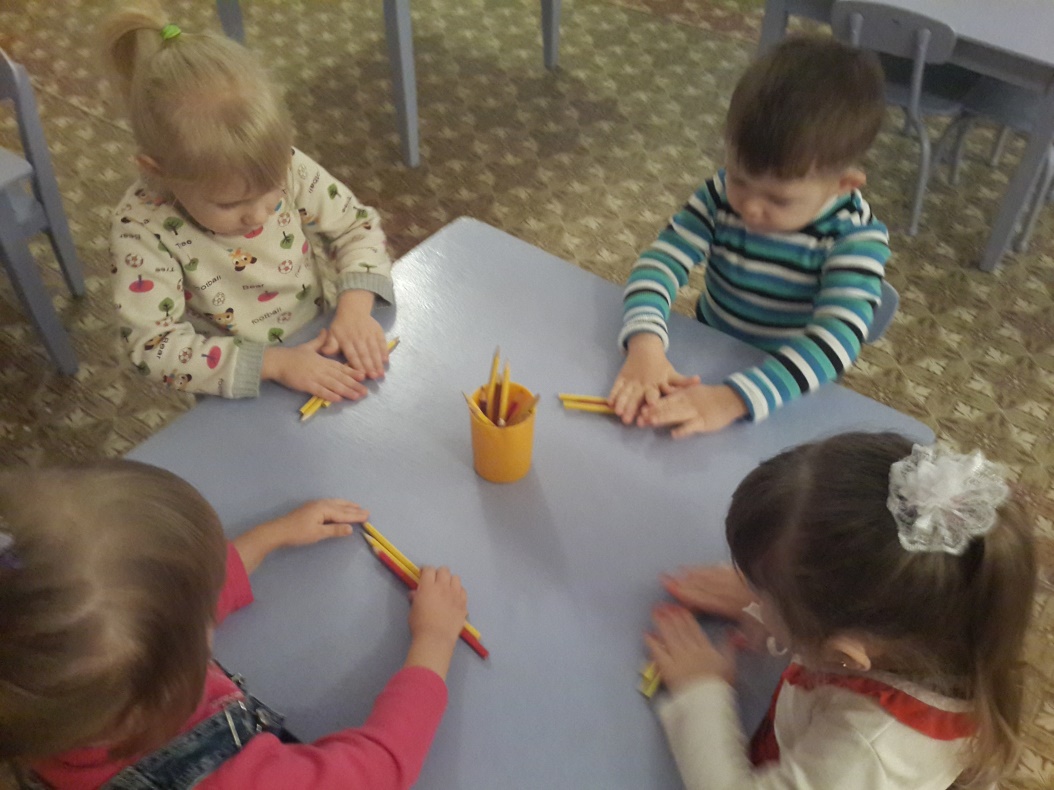 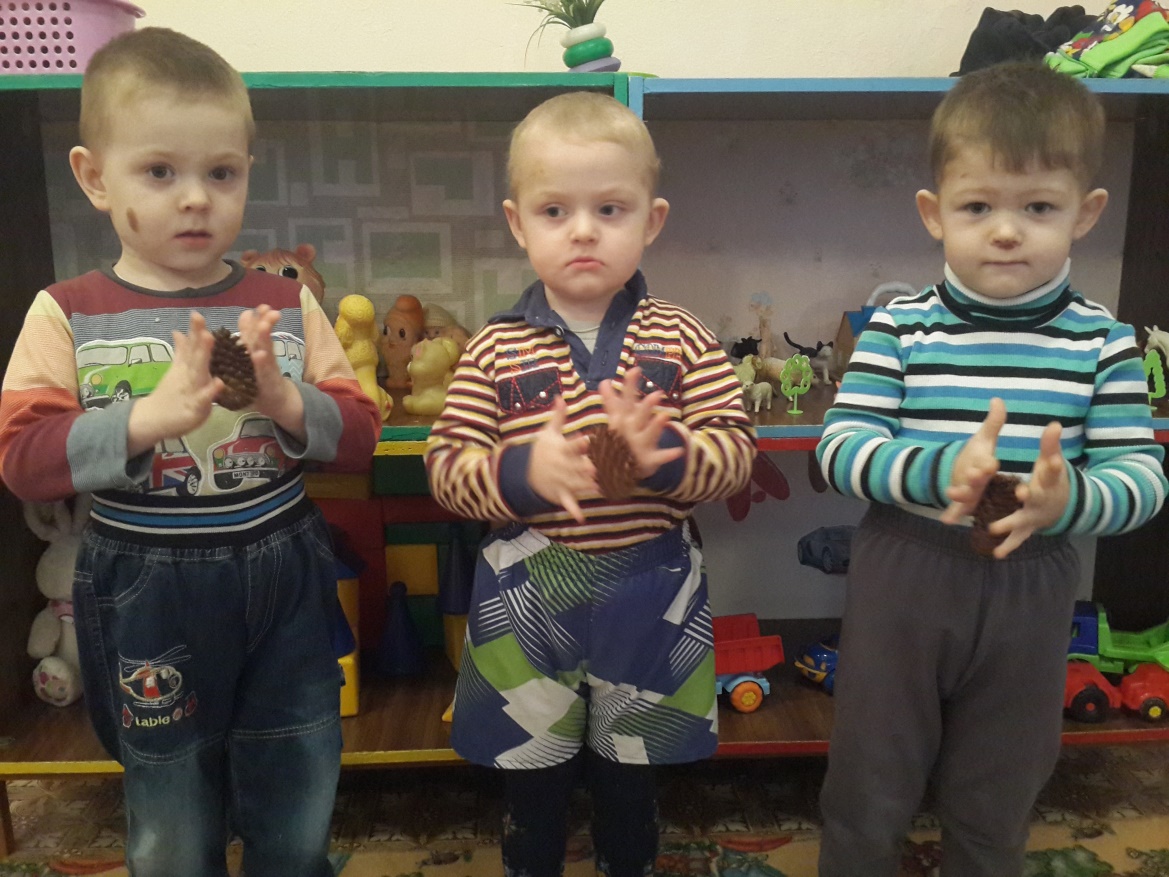 Сказкотерапия  Сказку  может  рассказывать  взрослый, либо это может быть групповое рассказывание.
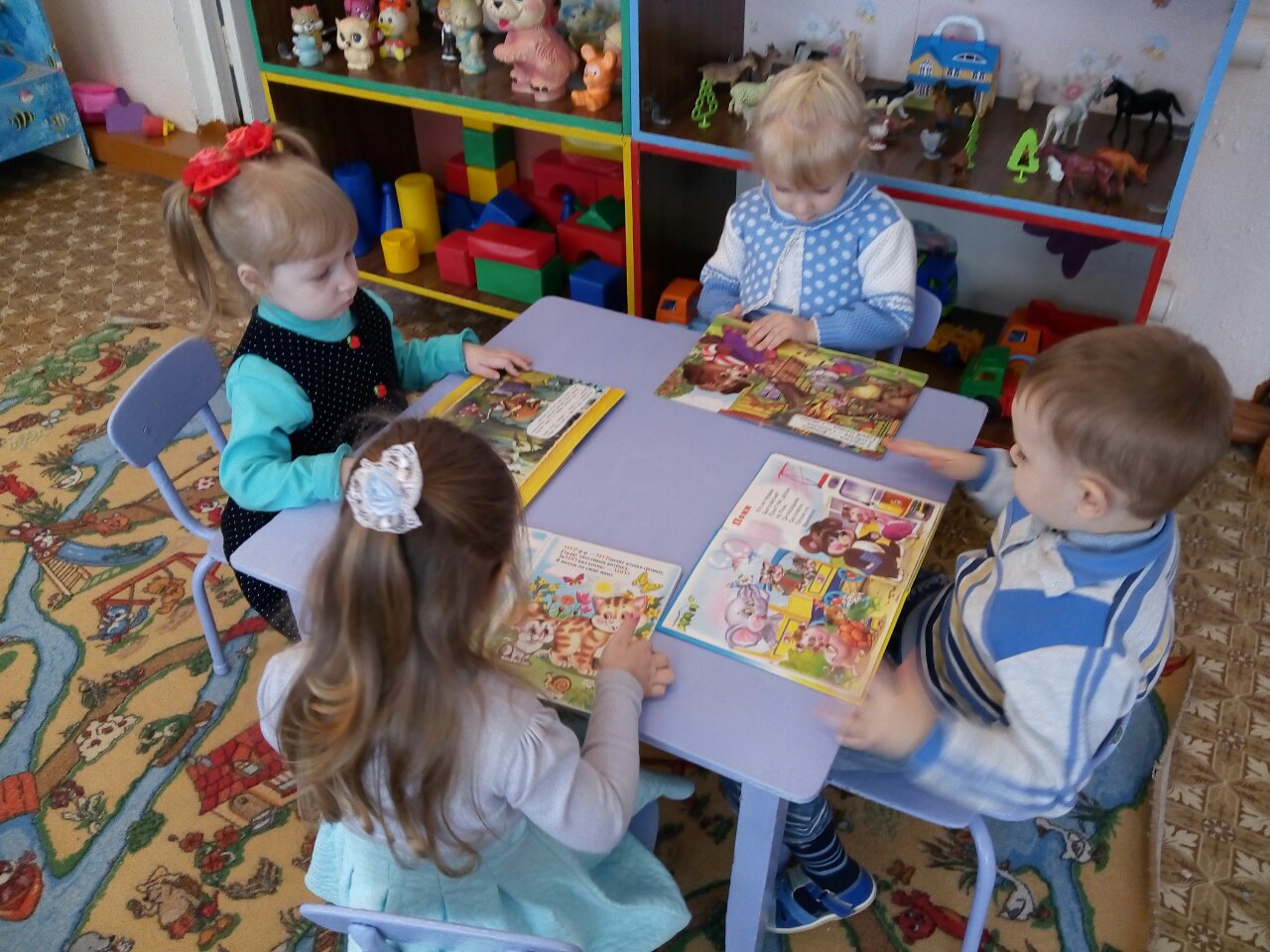 Зрительная гимнастика
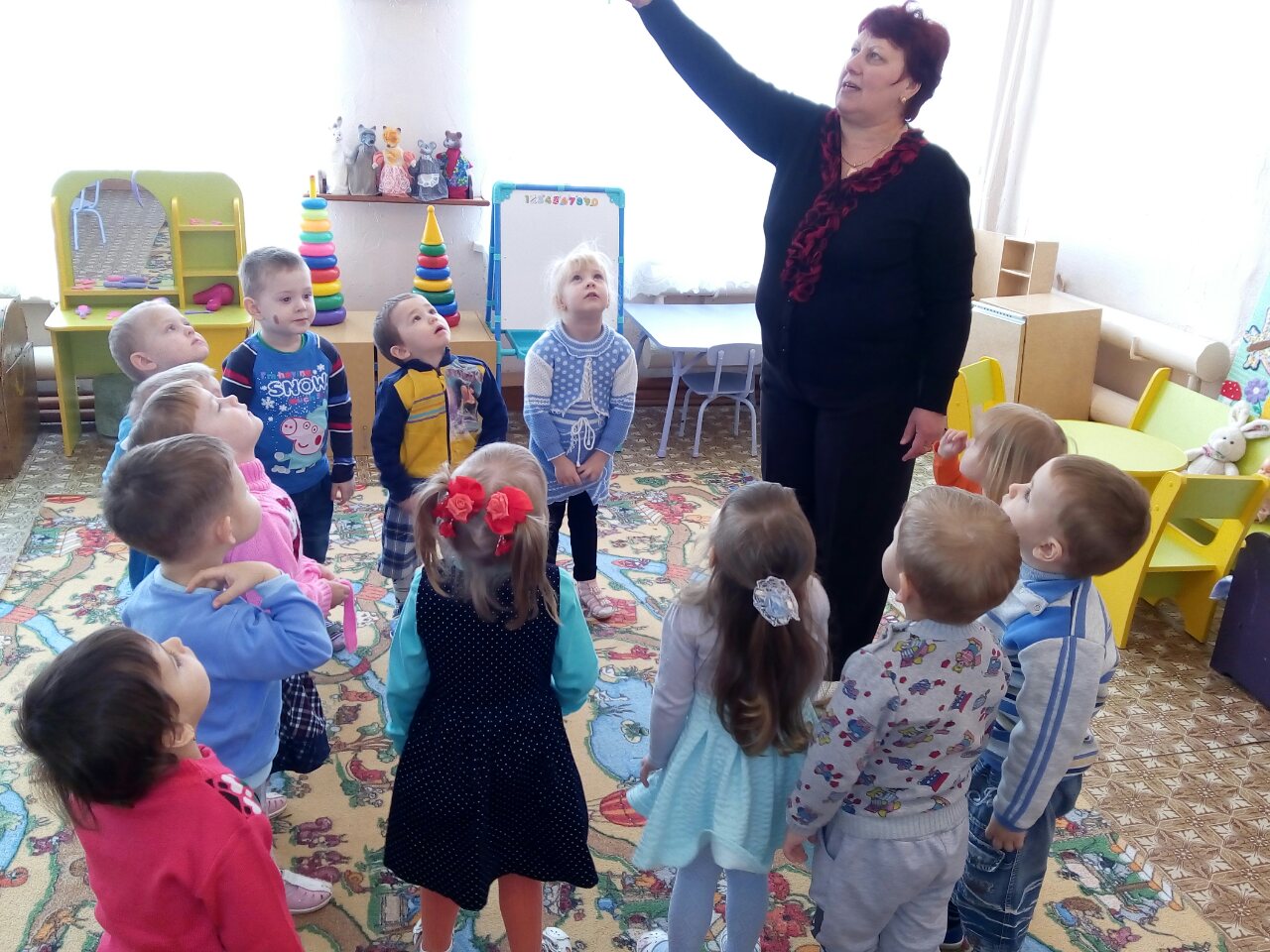 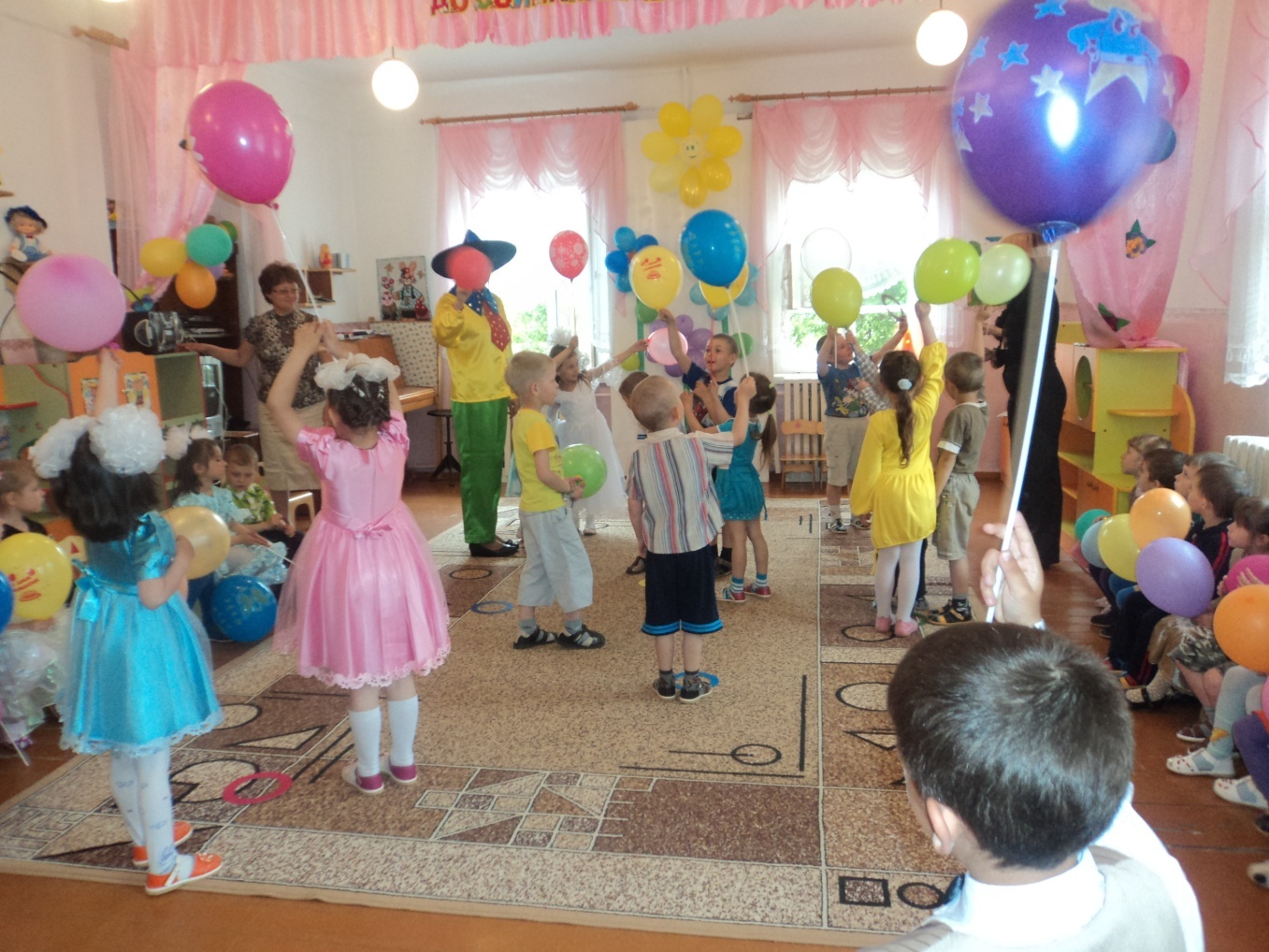 Технологии музыкального воздействияиспользуется в качестве вспомогательного средства, для снятия напряжения, повышения эмоционального настроя.
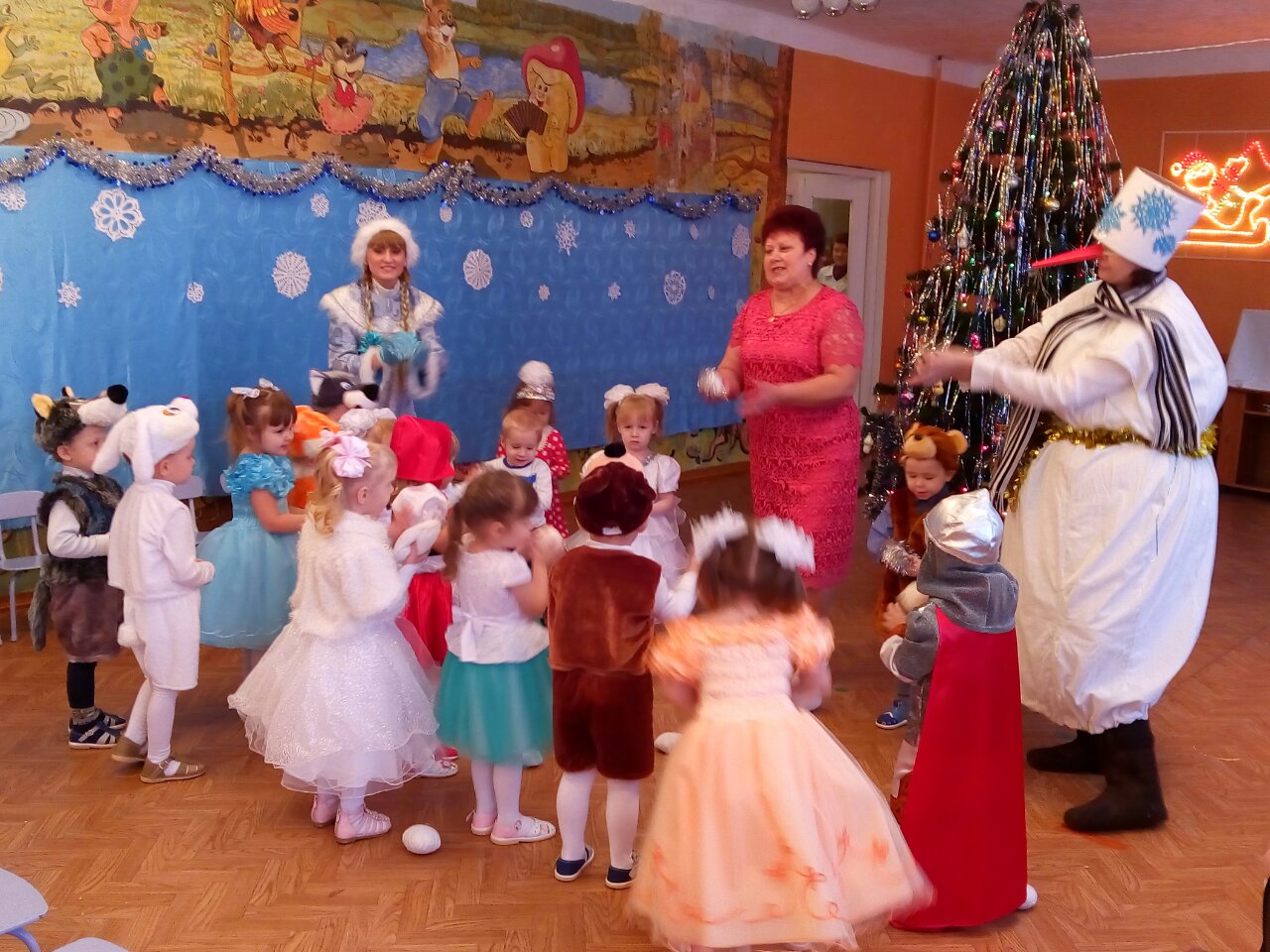 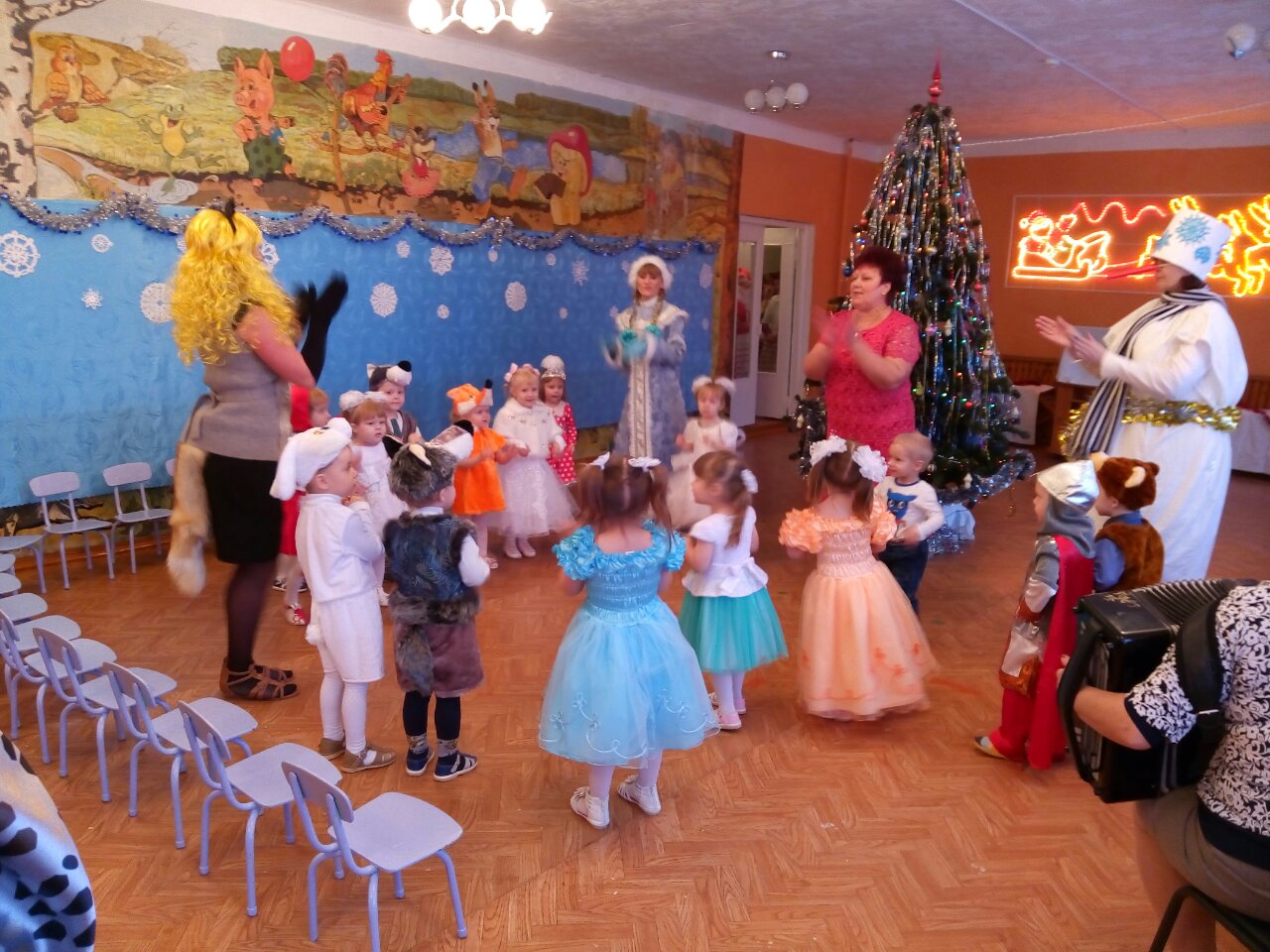 Технологии эстетической направленностиреализуются на занятиях художественного цикла, при посещении музеев, театров, выставок, оформление помещений к праздникам
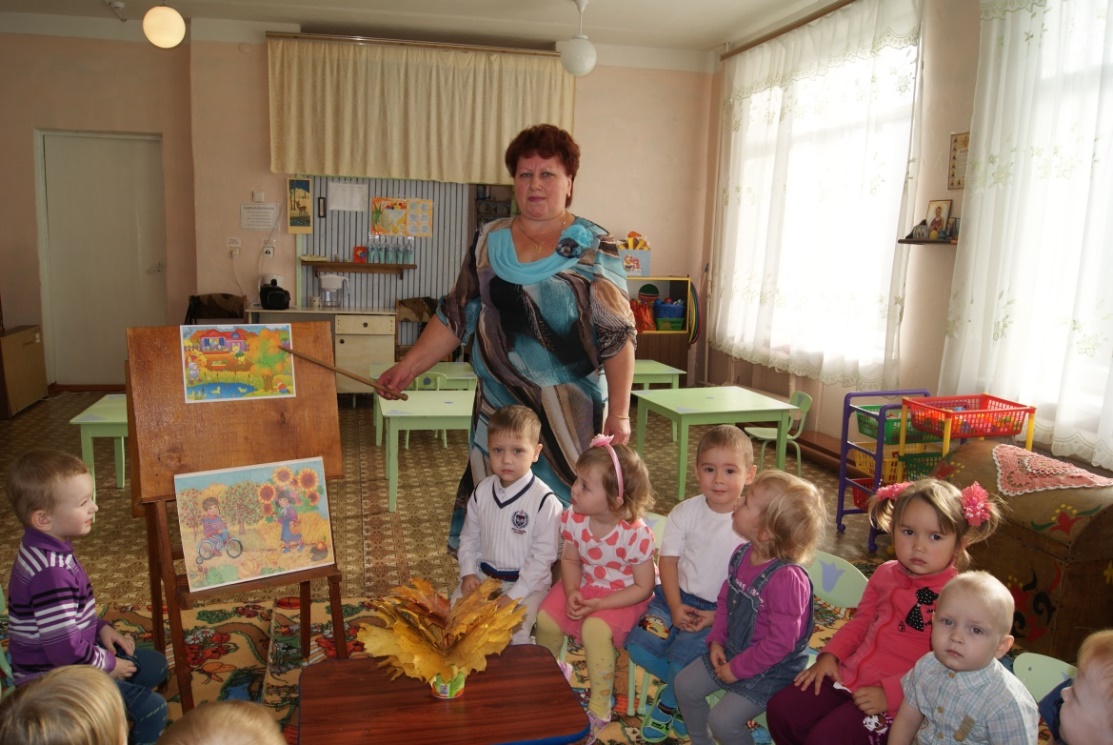 Мы стремимся к полной реализации, в жизни каждого ребенка, трех моментов:
Спасибо за внимание!
В съемках принимали участие: воспитатели и дети группы    «Колокольчик» Место съемки: Д/С «Аленушка»
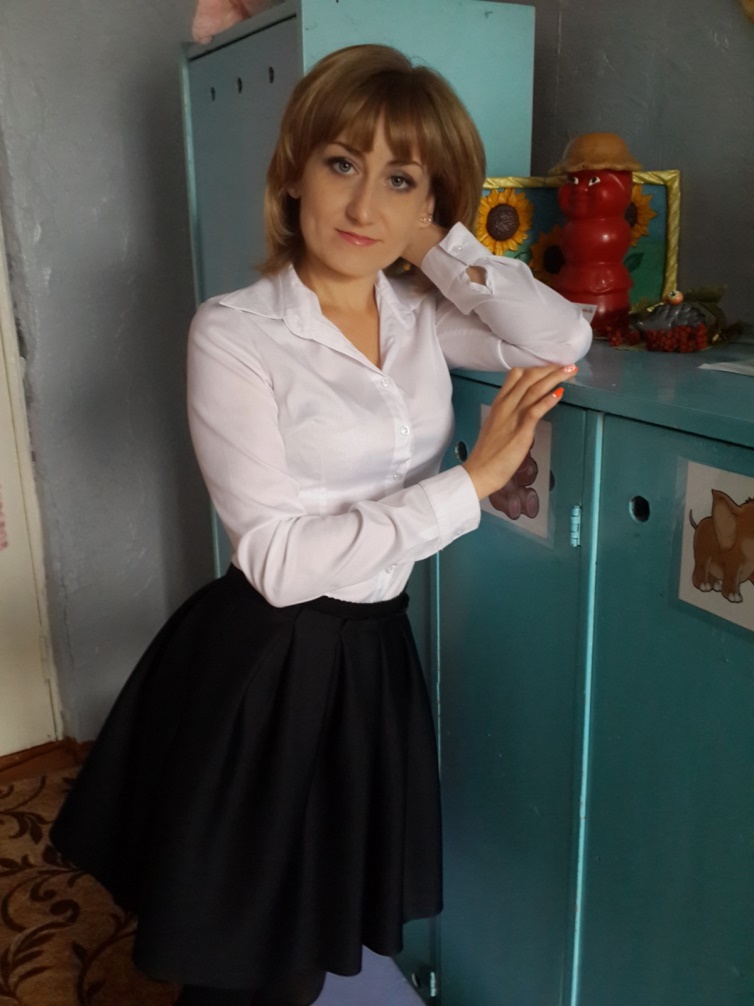 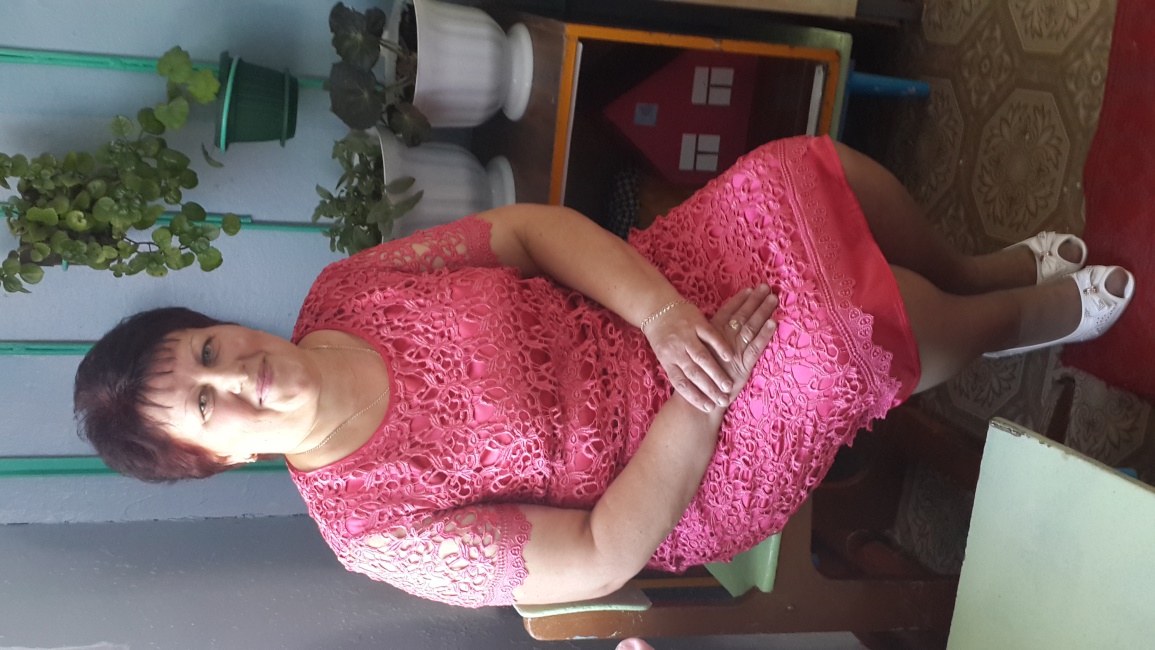